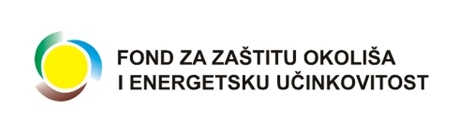 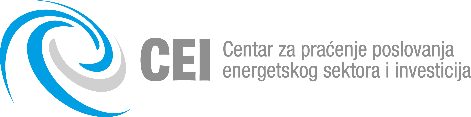 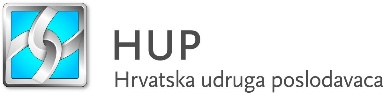 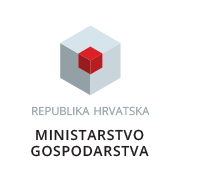 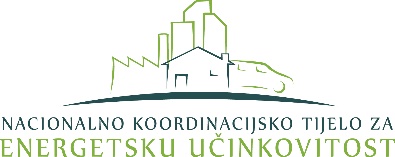 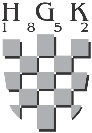 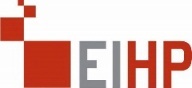 ENERGETSKA UČINKOVITOST U GOSPODARSTVU – MALA, SREDNJA I VELIKA PODUZEĆA
RADIONICA
BESPOVRATNA SREDSTVA
JAČANJE KONKURENTNOSTI PRERAĐIVAČKE INDUSTRIJE
JAČANJE KONKURENTNOSTI USLUŽNIH DJELATNOSTI
REVITALIZACIJA POSLOVNIH PROSTORA
INOZEMNI SAJMOVI
DOMAĆI SAJMOVI
MAJSTOR SVOG ZANATA – NAUKOVANJE
STIPENDIRANJE UČENIKA U OBRTNIČKIM ZANIMANJIMA
CJELOŽIVOTNO OBRAZOVANJE ZA OBRTNIKE
PROGRAM PROVJERE INOVATIVNOG KONCEPTA – POC
PROGRAM RAZVOJA NA ZNANJU UTEMELJENIH PODUZEĆA – RAZUM
PROGRAM SURADNIČKOG ISTRAŽIVANJA I RAZVOJA – IRCRO
PROMOCIJA PODUZETNIŠTVA I OBRTA
BESPOVRATNA EU SREDSTVA
IZGRADNJA PROIZVODNIH KAPACITETA I ULAGANJE U OPREMU 
ULAGANJE U PROIZVODNU TEHNOLOGIJU 
RAZVOJ PODUZETNIČKE INFRASTRUKTURE 
CERTIFIKATI I NORME
POSLOVNI PROCESI PODUZETNIKA NA POTPOMOGNUTIM PODRUČJIMA 
PODUZETNIŠTVO U TURIZMU 
INOVACIJE
JAČANJE KAPACITETA ORGANIZACIJA ZA PODRŠKU POSLOVANJU 
INTERNACIONALIZACIJA POSLOVANJA PODUZETNIKA 
INTERNACIONALIZACIJA POSLOVANJA U SURADNJI S PARTNERIMA 
UMREŽAVANJE PODUZETNIKA 
SAVJETODAVNE USLUGE KROZ PODUZETNIČKE INSTITUCIJE 
SEECEL 
PROMIDŽBA PODUZETNIŠTVA
OLAKŠANO FINANCIRANJE
KREDITOM DO USPJEHA 
MIKRO KREDITI - PRVI KORAK U PODUZETNIŠTVO 
PROGRAM POTICANJA ULAGANJA U VLASNIČKI KAPITAL INOVATIVNIH SUBJEKATA MALOG GOSPODARSTVA 
SUBVENCIJA KAMATA NA KREDITE HRVATSKE BANKE ZA OBNOVU I RAZVITAK
Jačanje konkurentnosti prerađivačke industrije
ciljane potpore: povećati zaposlenost, jačati konkurentnost, poticati rast i razvoj mikro i malih gospodarskih subjekata koji svojim poslovanjem ostvaruju tržišnu uspješnost
Ulaganje u razvoj i nabavu novih tehnologija (uključujući transfer tehnologije) koje dovode do razvoja novog ili unaprjeđenja postojećeg proizvoda, unaprjeđenja proizvodnje i stvaranje nove vrijednosti
Ulaganje  u povećanje postojećih proizvodnih kapaciteta
Ulaganje u  ekološki prihvatljiviju i energetski učinkovitiju proizvodnju
Uvođenje sustava za unaprjeđenje poslovanja i modernizaciju procesa
EU natječaji za MSP
Prva dva natječaja za poduzetnike namijenjena proizvodnji iz Operativnog programa „Konkurentnost i kohezija“ 2014.-2020
Izgradnja proizvodnih kapaciteta MSP i ulaganje u opremu
Ulaganje u proizvodnu tehnologiju MSP
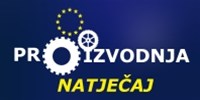 EU natječaji za MSP
ukupno 1,13 milijardi kuna bespovratnih sredstava: 760.000.000 kuna za natječaj „Izgradnja proizvodnih kapaciteta MSP i ulaganje u opremu“ odnosno 357.200.000 kuna na natječaju „Ulaganje u proizvodnu tehnologiju MSP
prijave na natječaje kreću od 11. svibnja 2015. 
1.500.000 kuna i ne može prijeći 15.000.000 kuna
mogu biti niža od 500.000 kuna niti viša od 5.000.000 kuna
ulaganja u mjere energetske učinkovitosti
Putokaz potpora
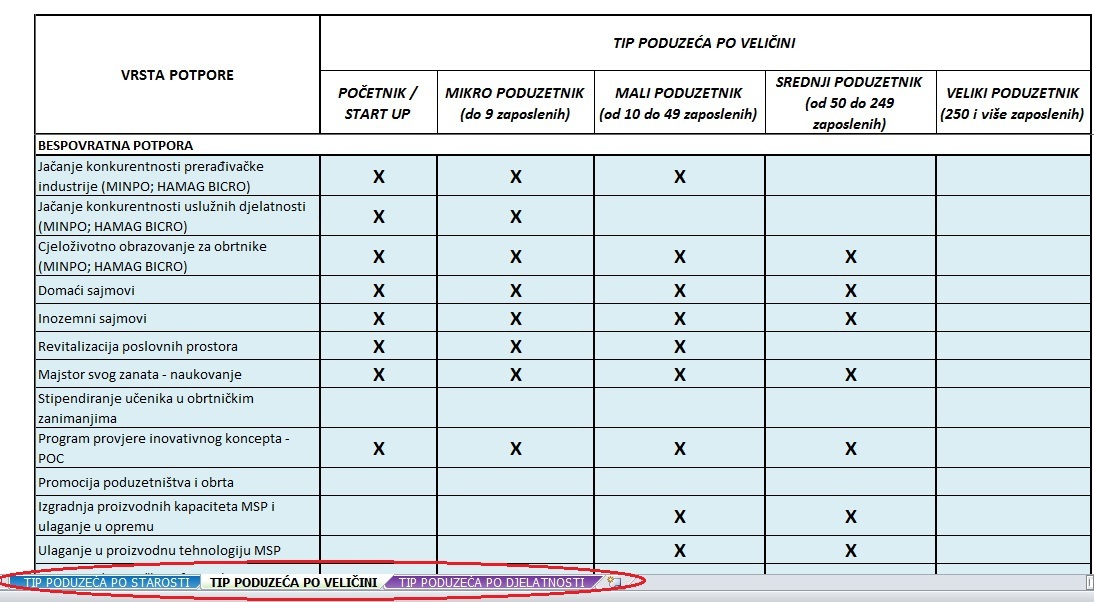 Internet stranice
www.minpo.hr
www.hamagbicro.hr
www.strukturnifondovi.hr
https://savjetovanja.gov.hr/
Maja Pokrovac
maja.pokrovac@minpo.hr
Hvala na pažnji :)